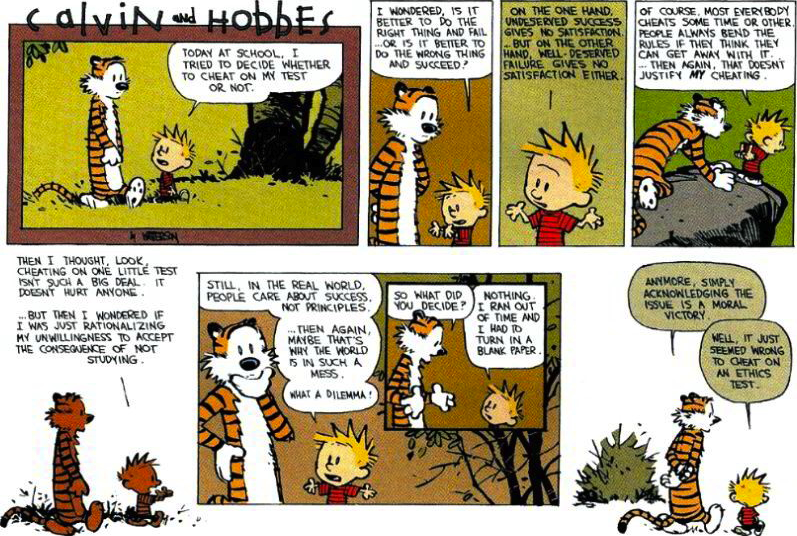 A Survey of Ethics
Content Drawn From Cambridge’s Theory of Knowledge, by Richard Van de Lagemaat
Sticky Situation:
Phoebe is a senior and president of the student council. Lately she is becoming more and more overwhelmed by her rigorous DP  course load and college applications. 
She has been sick for the past month and has fallen behind in many of her classes. Her application to Melborn University and her TOK Essay are both due on Monday. 
It’s Sunday now. Phoebe makes a tough decision and plagiarizes the entire section on ToK essay, finishes her application and goes to bed. On Monday, Phoebe turns in her paper.
By lunchtime, Phoebe’s ToK teacher, Mr. Moore, had asked to see her. He quickly realized the fact that a large portion of her paper was plagiarized and confronts her about it. 
Phoebe bursts into tears and explains to him about all the pressures of being sick, taking five HL courses, being involved with CAS and drama,  and being president of the student body. Umel  is her number one choice for college and she felt she had to make a choice.
Mr. Moore listens to her, but decides that the issue is over his head. He brings the issue to the attention of the DP committee (Mr. Wendling,  Mr. Nelson, Mr. Postema, Dr. Penland…).
Pheobe is very remorseful and volunteers to give a speech to the student body apologizing for what she has done. She also begs the honor council not to write to the colleges that she has applied to, as she has worked so hard throughout her high school career and is applying to the most competitive colleges and universities.
If they find out she plagiarized @ this last step, she may not get into a good university, and the last two years will have not amounted to her actualizing her goals because of one error.
WHAT SHOULD THE DP COMMITTEE DO!?
After you have decided…
What were the relevant factors in coming to your decision? 
What ways of knowing were involved with your decision making? 
Did reason and emotion play opposing or united roles? 
Did you follow principles or were you swayed by circumstances? 
Do you honestly feel that what you felt you should do is the same as what you feel is morally correct? (this is a tricky concept).
Primary Question of Ethics:
What should I do?
Our Objectives
Define is the nature of ethics.
Analyze ethical reasoning.
Know two key threats to ethics.
Relativism 
Arguments For
Arguments Against / Criticisms
Self-interest theory
Arguments For
Arguments Against / Criticisms
Understand three theories of ethics:
Religious Ethics
Duty Ethics
Utilitarianism
The Nature of Ethics
Objective #1
Ethics as an are of Knowledge?
Some people say ethics = tastes. Personal, unjustifiable. 
If this is true, then can ethics still be an AOK?
This would mean that statements like ‘abortion is acceptable’/ ‘abortion is unacceptable’ are on the same level as ‘I like broccoli’ / ‘I don’t like broccoli’. 
Is there a difference between Values and Tastes? 
Value-Judgments must be justified, and supported with reasoning. In other words, we might say that for you to “know” that abortion is wrong, you must have a JTB about the issue. If you have a JTB, you have “knowledge” 
 If we consider Ethics to be value-judgments, then this can be elevated to an AOK.
A Simple Model
When we argue about ethics, we typically appeal to a commonly agreed upon moral principle (this is on the “standardized” level of my 3-tier model). For example:

Cheating on a test is wrong.   Moral Principle
Tom cheated on a test.  Fact.
Therefore, what Tom did was wrong.   Ethical Judgment
We use deduction to move from a given to a ethical stance. 
In practice, you wouldn’t likely consciously think about each step. Your brain would skim over the first two and you would simply feel that Tom’s behavior was wrong.
What is the Moral Principle Being Used Here?
Paula shouldn’t have kept the money she found. It doesn’t belong to her. 
James was caught bullying his classmates, so he deserves to be punished. 
Jenkins should be released from prison – He didn’t receive a fair trial. 
The President accepted bribes, therefore he should be thrown out of office.
Objective #1 in view:
What is the nature of Ethics?

Ethics is an area of knowledge based on value judgments, deducted from moral principles, using facts.
Our Objectives
Define is the nature of ethics.
Analyze ethical reasoning.
Know two key threats to ethics.
Relativism 
Arguments For
Arguments Against / Criticisms
Self-interest theory
Arguments For
Arguments Against / Criticisms
Understand three theories of ethics:
Religious Ethics
Duty Ethics
Utilitarianism
Analyzing Ethics
Objective #2
Analyzing an Ethical Claim…
Two things we look for:
Are people consistent with their value-judgments? 
Are the facts on which a person bases their value-judgments true?
A. Consistency
Is it logical / fair for your teacher to tell one girl in class that she may use pirated music in a class presentation, but then tell a boy that he may not, in the same situation?
Consistency of Ethics fits with the principle of impartiality – it is the action that is wrong, not the person committing the action. I would be partial (biased) if I allowed something for one student and not another. 
Trying to decide whether or not someone is being consistent is complicated, and often requires thought.
To what extent do you believe the following to be morally inconsistent?
An anti-abortionist who supports the death penalty for criminals. 
A politician who advocates family values, but has an extra-marital affair. 
An environmentalist who drives a SUV (sports utility vehicle – heavy gas consumption)
Someone who thinks stealing is wrong, but uses pirated music, movies, and/or software.
B. Facts
In order to accurately assess a situation, we need to know what the facts of the situation are. Two people who both consistently hold the same moral principles may disagree on an ethical claim in which they are using different sets of facts. 

Cheating on a test is wrong.   Moral Principle
Tom cheated on a test. / Tom did NOT cheat on a test.  Fact.
Therefore, what Tom did was wrong.  /     
                           What Tom did was NOT wrong  Ethical Judgment
What facts, if any, are relevant to the following value-judgments?
Child labor should be outlawed, globally. 
Cannabis/Marijuana should be legalized.
Genetically modified food should be banned.
Disagreement About Moral Principles…
It becomes clear that different facts can affect our value-judgments. 
It should be equally clear that moral principles can also be different, and if they are, will seriously hinder our ability to agree on value-judgments.  (Moral Relativism)
Our Politician may think it genuinely okay to accept bribes if he is still doing “the best he can”. 
Your teacher may think it is completely okay to favor one gender over the other for special privileges. 
The environmentalist may believe that his/her job is to fight large companies, not individuals, and thereby see no inconsistency in his/her behavior…
Objective #2 in view…
How do we analyze ethical claims? 

To analyze an ethical claim, one seeks to identify the facts and moral principles utilized for the construction of the value judgment. One then assesses if the facts are accurate, and if the person making the value-judgment is consistent with its usage.
Our Objectives
Define is the nature of ethics.
Analyze ethical reasoning.
Know two key threats to ethics.
Relativism 
Arguments For
Arguments Against / Criticisms
Self-interest theory
Arguments For
Arguments Against / Criticisms
Understand three theories of ethics:
Religious Ethics
Duty Ethics
Utilitarianism
Ethical Threats
Objective #3
Moral Relativism
Definition: A belief that our values are the product of the society in which we grew up; there are no universal values. 
Moral values are simply “customs” that vary from culture to culture. 
Some people bury their dead, others burn them. 
Some eat pork, some prohibit pork-eating. 
Some are monogamous, some are polygamous
Relativism Arguments
There are 2 key arguments for relativism:
The Diversity Argument
The “Lack of Foundation” Argument

Lets look @ each…
A. Diversity Argument
The sheer variety of moral practices suggests that there are no objective moral values. 
Anthropologist point out some of the more radical things which are, or have been permitted by various cultures: 
Keeping slaves
Killing adulterers
Burning widows on the pyre of their dead husbands
Killing unproductive members of society
Which of the following would you say are morally wrong and which are just a matter of convention?
You should not burn your country’s flag.
You should not persecute minority groups. 
A woman should not have more than one husband. 
You should not use dead people as dog food. 
You should not execute adulterers.
You should not execute murderers. 
You should not eat meat.
B. Lack of Foundation Argument
This is the argument that there does not seem to be an independent ‘moral reality’ against which we can test our values to see if they are true or false; and this suggests that they are simply the result of the way we have been brought up and conditioned by society.
Is  Ought?
Is it possible to go from an “is” statement to an “ought” statement through logical deduction? 
Consider:
Some people in the world are starving.
I have more food than I need. 
Therefore, I ought to give some of my food to the starving.

- Does the conclusion logically follow from the premises?
Our Objectives
Define is the nature of ethics.
Analyze ethical reasoning.
Know two key threats to ethics.
Relativism 
Arguments For
Arguments Against / Criticisms
Self-interest theory
Arguments For
Arguments Against / Criticisms
Understand three theories of ethics:
Religious Ethics
Duty Ethics
Utilitarianism
Moral Relativism and ‘Tolerance’
One of the primary appeals of MR is that it is equated with ‘tolerance’ for others. It is assumed to be the antagonist of “cultural imperialism” (the belief that my culture is superior to all others). Surely it is more reasonable to say “I-have-my-beliefs-they-have-theirs”.
 The problem: Moral Relativism does NOT equal tolerance. Consider:
“The Thugs” and my response to them. 
Therefore… universal tolerance is contrary to moral relativism, which itself is intolerant.
Arguments Against M.R.
There are 2 key ways to criticize Moral Relativism. 
Despite appearances, there are in fact some core values that have been accepted by all cultures. 
We can, in fact, justify our values.
A. Core Values
Anthropology shows that all cultures in world history have had some kind of rules to regulate communal life to the effect of:
Limiting violence
Protecting property
Promoting honesty

Why, do you think, these universal values must exist in societies? 
Could a society survive by:
Promoting unnecessary suffering for its members?
Encouraging theft?
Honoring deception? 

Even cannibalistic tribes don’t go around eating each other…
Outsiders vs. Insiders
The lack of morality which we often see displayed (intense violence, dishonesty, and theft) seems to be constantly directed at outsiders of a given society, rather the members within the society. 
This mistreatment of outsiders, in other words, could be attributed to different facts rather than different moral principles. 
Cannibals are wrong that outsiders are “just meat”
Early Americans were wrong that black people were “subspecies” or “intended for slavery”.
Activity:
Which 5 moral values do you think have the greatest likelihood of being “universal”? Why?
B. Intuitive Justification
It could be argued that some core values – such as belief that it is wrong to inflict unnecessary pain on other people – are intuitively obvious, and that skepticism of such values is no more justified that any other form of skepticism. 
You can be skeptical that 2+2 = 4, but your skepticism would be unjustifiable. Because I can justify my position, I have the greater claim. Likewise, you can be skeptical that “torturing an innocent” is wrong, but I can justify in ways that you cannot. 
However: intuition cannot be used universally. In the debate of abortion, there would not be consensus on what is “intuitive.” This is a tool only for very broad moral principles, useful for establishing the boundaries.
Our Objectives
Define is the nature of ethics.
Analyze ethical reasoning.
Know two key threats to ethics.
Relativism 
Arguments For
Arguments Against / Criticisms
Self-interest theory
Arguments For
Arguments Against / Criticisms
Understand three theories of ethics:
Religious Ethics
Duty Ethics
Utilitarianism
Self-Interest Theory
According to the self-interest theory, humans always and everywhere are selfish. 
This presupposes that selfishness is the antonym of moral, which implies that even if there are objective moral values, we are incapable of living up to them. 
The deduction looks like this:
       To be selfish is to be immoralHuman Beings are selfishTherefore: Human Beings are immoral.
Breaking it Down…
Self-Interest Theory can be explored through four key arguments:
a. The Definitional Argument
b. The Evolutionary Argument
c. The Hidden Benefits Argument
d. The Fear of Punishment Argument

We will explore each, then criticisms of each.
A. Definitional Argument
It is true by definition that everyone is selfish. 
The idea behind this argument is this:

You are being selfish when you do what you want to do. 
You always end up doing what you most want to do, otherwise you wouldn’t do it. 

Therefore: you must be selfish all the time.
Contrast…
Donald Trump vs. Mother Theresa 
Trump is a multi-millionaire who spends all of his time making money for himself. 
Mother Theresa was a woman who dedicated her life to helping the poor. 
Traditional argument would say that Trump is selfish, and Theresa is unselfish. But consider: Trump would hate doing what MT does, but MT would also hate doing what Trump does. They get their “buzz” in different ways, but are both meeting their preference. 
Self-interest theory says: MT and DT are both equally selfish.
Criticisms
This definition robs the word “selfish” of any meaning. 
If people are always selfish, no matter what they do, then it is no longer a criticism to call them selfish. It is, in this way, self defeating. Its like saying “humans are humans”. True, but you didn’t really say anything. 
The contrast on the previous slide shows how counter-intuitive this belief is. Perhaps we should distinguish between self-regarding desires and other-regarding desires and keep the word “selfish” only for the former. 
Wouldn’t it be a wonderful world if everyone got pleasure out of helping others? Why would we criticize that?
B. Evolutionary Argument
This taps into Darwin’s theory of species evolution. “Survival of the fittest” here means that we are biologically programmed to do only what is best for us. Even serving others is only done when it brings the best result for our own survival and well being.
Criticisms
There is plenty of evidence that empathy and altruism are as much a part of our biological inheritance as selfishness. 
Monkey food for shock
Human infants
These studies indicate that empathy and altruism are innate as selfishness. 
A cooperative and kind nature, in which one helps others can be important for maintaining one’s species, and so this argument can be turned around on itself. Being other-regarding is to promote one’s species.
C. The Hidden Benefits Argument
We get various hidden benefits – such as gratitude, praise, and positive image of ourselves – from being kind to other people. 
Consider:
If you went out of your way to help someone, would you be irritated if they didn’t show any gratitude? 
If you helped a friend when she had a problem, would you be annoyed if she didn’t help you when you have a problem?
If you gave a lot of money to charity, would you rather your friends found out or not?
Criticism
The primary criticism here is that the advocates group all kinds of gratification as “selfishness.” Isn’t there a difference between ensuring that things continue to go your way and feeling good about yourself for doing something nice? Again, we need to separate self-regarding from other-regarding desires and fulfillments. 
As philosopher, David Hume, once said:
		I esteem the man whose self-love, by whatever means, is so directed as to give him a concern for others, and render him serviceable to society; as I hate or despise him who has no regard to anything beyond his own gratifications and enjoyments.
D. Fear of Punishment Argument
The thing which keeps us from breaking social rules is the fear of punishment. When people think about doing something wrong, they think “what if I get caught?”
Imagine: what would happen if all the security and police in Bogor or Jakarta took the day off, or went on strike?
Criticisms
This does not account for people like Mother Theresa and the many many people like her that do ARKs on a daily basis. 
Even if you were given total immunity to punishment by God and man, there are surely some things which you would refrain from doing. You might – without punishment – rob a bank or eat 100 cheeseburgers, etc… but you would likely not wish to oppress the needy, commit a senseless killing, or rape someone. These are things you would avoid, even without the fear of punishment.
Self-Interest Conclusion
It is perhaps most reasonable to point out that we are inherently selfish beings, but we are also inherent of a desire to do things for other people, for good.
 It seems senseless to believe that our selfishness is our only motivator when we observe people serving others on a regular basis, all around us. 
If that is selfishness, we need more of it! 
Objective Three in View:
There are two major threats to Ethics, Moral Relativism and Self-Interest theory. Moral Relativism, the belief that there is no universal code of ethics, loses its sting when we reason that it does not equate tolerance, and is not truly livable. Self-Interest theory, the belief that we only do what best meets our own desires, loses value when we consider the difference between self-regarding (happiness) and other-regarding (joy). Because of the incompleteness of these two threats, there is room for a Moral Knowledge.
Our Objectives
Define is the nature of ethics.
Analyze ethical reasoning.
Know two key threats to ethics.
Relativism 
Arguments For
Arguments Against / Criticisms
Self-interest theory
Arguments For
Arguments Against / Criticisms
Understand three theories of ethics:
Religious Ethics
Duty Ethics
Utilitarianism
Three Theories of Ethics
Objective #4
Where are we?
We have explored the concepts and criticisms of the two major theories which threaten Ethics: Moral Relativism and Self-Interest Theory. 
While it may be true that some values are relative and people are often selfish, we have seen that we do not have to conclude that all values are relative or that people are always selfish. 
This vacates a space in which Moral Knowledge can exist. 
We will finally turn our attention to three “camps” in the Moral Knowledge Field. You might compare these to biology, chemistry, and physics in the science field.
Three Theories of Ethics
A. Religious Ethics 
B. Duty Ethics
C. Utilitarian Ethics 

This is not an exhaustive list, just three major camps. Of course, each of these has sub-groups, just as Biology is separated into molecular, anatomical, human, animal, plant, marine…
A. Religious Ethics
The belief that Ethical laws can and have been transplanted from God to man via direct revelation or through written texts (e.g. The Bible, Quran, Talmud, etc)…
Do you believe Christians (for example) should use the Bible (for example) as a “rule book”?
Do they (we)?
Biblical Laws
Old Testament
People who work on the Sabbath should be put to death (Exodus 35:2)
Adulterers should be stoned to death, if caught
Eye for an eye, tooth for a tooth = Justice
Focus on specific actions and preventions
New Testament 
Jesus performs miracles on the Sabbath
Jesus forgives the adulterer and shows that sin is sin, period. 
Jesus says “you have heard it said… but I say to you…”
Centered on the spirit of LOVE (Matt. 22:37-39)
Criticism
Plato (483 BC) criticized using religion to derive ethical claims by raising the question: “Is something good because (a) god says its good, or does (a) god say it’s good because it’s good?
Criticism Rebutted
This counter-argument has three key responses from Christians:
1) Plato never did get to hear of Jesus’ ground-breaking ethical claims and life to support it. 
2) Plato here assumes that if the answer is the former, then we would disagree. E.g. if God said murder was okay, we would still believe otherwise. I would argue that – assuming God is God, and I am not, He knows better than me. Plato was rebelling against the Greek mythology (with good reason), but using this argument against all religious claims is a stretch and does not work in the face of faith. 
3) C.S. Lewis’ argument: God is righteous, so he says what is good only that which is righteous. Quote follows.
"There were in the eighteenth century terrible theologians who held that 'God did not command certain things because they are right, but certain things are right because God commanded them'. To make the position perfectly clear, one of them even said that though God has, as it happens, commanded us to love Him and one another, He might equally well have commanded us to hate Him and one another, and hatred would then have been right. It was apparently a mere toss-up which he decided on. Such a view in effect makes God a mere arbitrary tyrant. It would be better and less irreligious to believe in no God and have no ethics than to have such an ethics and such a theology as this...the Lord (not merely obedience to the Lord) is 'righteous' and commands 'righteousness' because he loves it. He enjoins what is good because it is good, because He is good. Hence his laws have emeth, 'truth', intrinsic validity, rock-bottom reality, being rooted in His own nature, and are therefore as solid as that Nature which He has created " C.S. Lewis
Things to Consider:
Since the Pope condemns the use of birth control, can a person still be a “good catholic,” if they practice BC?
Can religious texts (inc. the Bible) give us guidance on the use of genetic engineering and other technological issues of our day?
Our Objectives
Define is the nature of ethics.
Analyze ethical reasoning.
Know two key threats to ethics.
Relativism 
Arguments For
Arguments Against / Criticisms
Self-interest theory
Arguments For
Arguments Against / Criticisms
Understand three theories of ethics:
Religious Ethics
Duty Ethics
Utilitarianism
B. Duty Ethics
A belief that ethics is a matter of ‘doing your duty’ an fulfilling your obligations. 
Can a person have “rights” unless someone has “duties”?
Activity:
Imagine you and a group of space colonists have just landed on an uninhabited planet and are ready to start a new world. You decide to make a 10-point declaration of rights. What rights (duties) would you include? How would you justify your selection?
The Need for Objectivity
For duty ethics to work, we need to “know our duty” which means we need a source for this duty. If this is to be different than religious ethics, it must be a source deemed to be “not from God.” 
Do you believe such a source exists? If so, in what? 
The famous and influential philosopher Immanuel Kant (1724-1804) said that our duties are not arbitrary, but can be determined objectively by appealing to reason.
Kant’s Approach
Reason out the consequences. 
‘What would happen if everyone…’
Cut in line whenever they felt like it? 
Contradiction… there ceases to be a ‘line’ – illogical.
Solution: it is your duty to stand in line like everyone else in order to maintain logic and order. 
Didn’t keep promises?
Contradiction… to say ‘I promise to do X unless I change my mind’ is to not make a promise at all. – illogical. 
Solution: it is your duty to keep promises in order to maintain logic and order.
Activity
Using the examples I provided as a model, construct an argument to show what our duty is in regard to each of the following: 

Stealing
Cheating on a test
Voting in elections
Polluting the environment

Notice how, in each of these, the key concept (property ownership, testing, elections, environment…) cease to be if we all do this ‘immoral’ act.
Special Pleading
Kant put emphasis on thinking of things in terms of “if everyone” because our natural egotism leads us to argue that while things are generally true, we have a special case, and can be exceptional. This is called “special pleading”. 
Kant’s solution: consider yourself as you, but also as one among others. 
Consider, when in a moral quandary, that “X will do q  to Y” where ‘q’ is an action and you are either X or Y. If you have mixed feelings depending on which position you are in, ‘q’ is more than likely immoral.
Value vs. Dignity
Kant argued for the dual identity not as a means of making you one among many but so that both are used in making ethical claims. 
Sacrificing an individual – according to Kant – for the greater good is never okay. 
He points out the difference between value and dignity.  While the greater good has value, only an individual has dignity. Consider:
The broken laptop scenario
The sick you scenario
Motives
Kant believed that motives, not result, was the key in determining ethical rightness or wrongness. 
While in practice we seem to focus on the ends (we are more angry if a person drops 10 plates than we would be if they dropped 1; we are more angry at a driver who causes a serious accident than a minor one…). Kant says this is immature thinking. 
Three motivators:
You expect something in return
Sympathy
Duty (the only one Kant thought deserved “ethical” praise)
Comprehension Quiz
If a cat jumps into the carriage and attacks a baby, who deserves more praise for removing it (according to Kant)?
Someone who likes cats?
Someone who is afraid of cats? 

Who deserves more praise?
 a person who helps a person because they like them? 
Or a person who helps another person even though they don’t like them?
Criticisms of Kant
Rule Worship: some critics say that Kant’s theory leads to moral absolutism or universalism which is to say that there is a rule true, regardless of circumstances.
E.g. Axe-wielding maniac coming into the class…
Solution: Kant’s theory can be held as generally true, but not as a replacement for judgment. 
Conflicts of Duty: Kant’s argument leaves no room for solving conflicts of duty. 
E.g. You have to choose between two people…
Father who must steal meds or let child die…
Solution: we must again use judgment to make the best decisions in these cases. Kant can still be true in situations when there is no conflict.
Criticisms of Kant (cont…)
Moral Coldness: Prioritizes reason over emotion (too much?). 
Is it better for a man to help his wife because he loves her, or because it is his duty? 
Do people think Nazi war criminals were wrong because they were “inconsistent” or because they were “inhumane?” 
“Emotion is what connects us to people, reason is what separates us.” 
The heart has reasons that reason knows nothing of.
Follow Up Question
To what extent does the following argument undermine Kant’s approach?
“You ask, ‘what if everyone did that?’, but they don’t! So what does it matter?”
Is Kant saying that ‘something is wrong if, if everyone does it, it’s harmful?’     -or-     is he saying ‘something is wrong if, if everyone were to theoretically do it, it would be harmful’?
Our Objectives
Define is the nature of ethics.
Analyze ethical reasoning.
Know two key threats to ethics.
Relativism 
Arguments For
Arguments Against / Criticisms
Self-interest theory
Arguments For
Arguments Against / Criticisms
Understand three theories of ethics:
Religious Ethics
Duty Ethics
Utilitarianism
Utilitarianism
One and only one “supreme moral principle” – We should seek the greatest happiness for the greatest number.  -or- “Maximize Happiness”. 
Jeremy Bentham + John Stuart Mill (Early 19th C)
Wanted to make ethics a “scientific” pursuit. 
Followed after Newton who built on the principle of gravity. 
What is happiness? 
The sum of pleasures. To get a “happy” life, one must maximize pleasures and minimize pain.
0
Bolex 
Utilitometers
50
-50
-/+
100
75
-75
The Gross National Happiness Factor (GNH)
The BEST world = The world where the most number of people are happy and not in “pain”
Arguments for Utilitarianism
This provides a simple a coherent method for determining ethics. It doesn’t get caught up on the ethical problems the way Duty Ethics does. 
Considered “democratic”. Each person can choose what makes him or her most happy, and everybody is considered in the “GNH” factor.
It is rational because it takes into account both short and long-term consequences (e.g. smoking is bad…)
It could be considered “egalitarian” in that it can, for example, be justified in redistributing money. Because a dollar is worth more to a poor person than a rich person, taking a few dollars from the rich person causes little pain them and much gain for the poor. The GNH would go up!
In Groups:
Analyze: what would be the position a Utilitarian would take on the following actions. 
Eating Ice-cream every day. 
Wearing seatbelts in cars. 
Forcing a reluctant child to learn piano.
Voluntary euthanasia
Practical Criticisms of Utilitarianism
There is no single system for measuring happiness. When we talk about the “sum of happiness” we must be referring to the same thing. 
We can’t know the consequences of our actions ahead of time. So, we are forced to make decisions looking at the short term, which may eventually prove to have been the “wrong decision” in terms of pain, in the long-term. 
E.g. Roland Dahl’s “Genesis and Catastrophe”
TheoreticalCriticisms of Utilitarianism
Not all pleasures are “good”. 
A thug may get pleasure out of mugging someone.
A sadist and a masochist may both get pleasure out of the sadist beating the masochist up, but… 
It is better to judge a person by the motives than the consequences of their choices.  
Does not account for obligations and rights. 
Imagine “Smith” the orphan in a hospital for a minor eye surgery… there are men on either side of him who are dying of Kidney and Heart failure respectively. Both of these men have families and children…
Situation…
Jones is arrested for attempted murder. Smith is arrested for a successful murder. Everything about the plotting of these two murders was the same. 
Who should receive a harsher sentencing? 
Where would a Christian “religious ethics” person look to answer this question?
What would the Kantian say?
What would the Utilitarian say?
Our Objectives
Define is the nature of ethics.
Analyze ethical reasoning.
Know two key threats to ethics.
Relativism 
Arguments For
Arguments Against / Criticisms
Self-interest theory
Arguments For
Arguments Against / Criticisms
Understand three theories of ethics:
Religious Ethics
Duty Ethics
Utilitarianism
Conclusion: Most Reasonable, Most Likely…
These systems of ethics attempt to help illuminate the solutions to life’s ethical quandaries, but in the end we must each make the moral decisions that we are confronted with. 
The trouble is, we cannot ever know perfectly and objectively if we made “the right choice” in a situation, which causes paralyzing fear in many people, and causes them to over-structure ethics to give themselves a sense of confidence. 
Instead of that, perhaps we should instead seek to choose the path that seems most reasonable and most likely to be right, given our current knowledge and beliefs. Then accept the consequences that come of it and not beat ourselves up if we learn down the road that we were “wrong”.
In this next activty…
Make decisions, and note:
What ways of knowing are used to come to your decision? 
What ethical “school” are you utilizing for this decision? 
What moral principle are you basing your decision on?
Is this choice consistent with other choices you have made? 
http://www.philosophyexperiments.com/fatman/